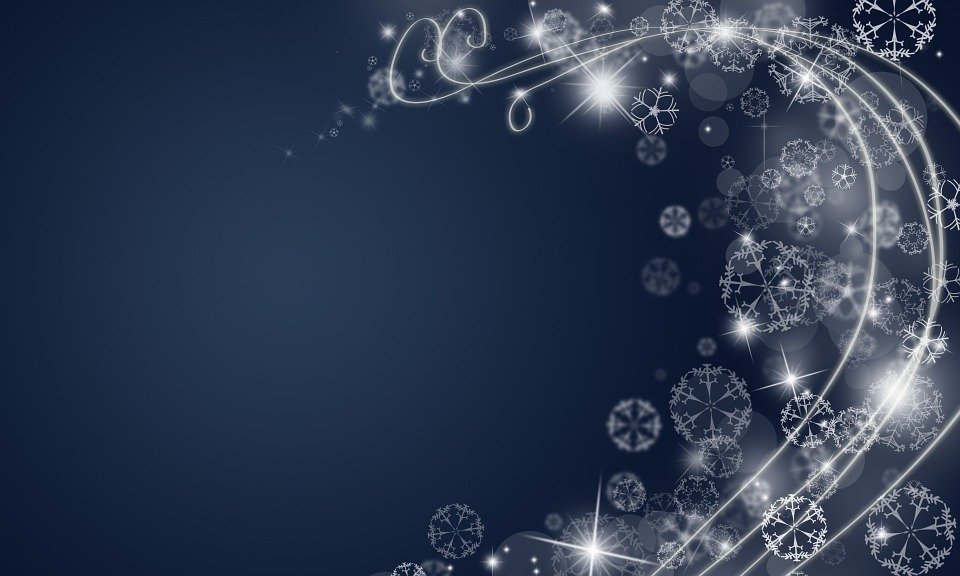 Christmas
The King Who Came
Psalm 110
Luke 20:41-44